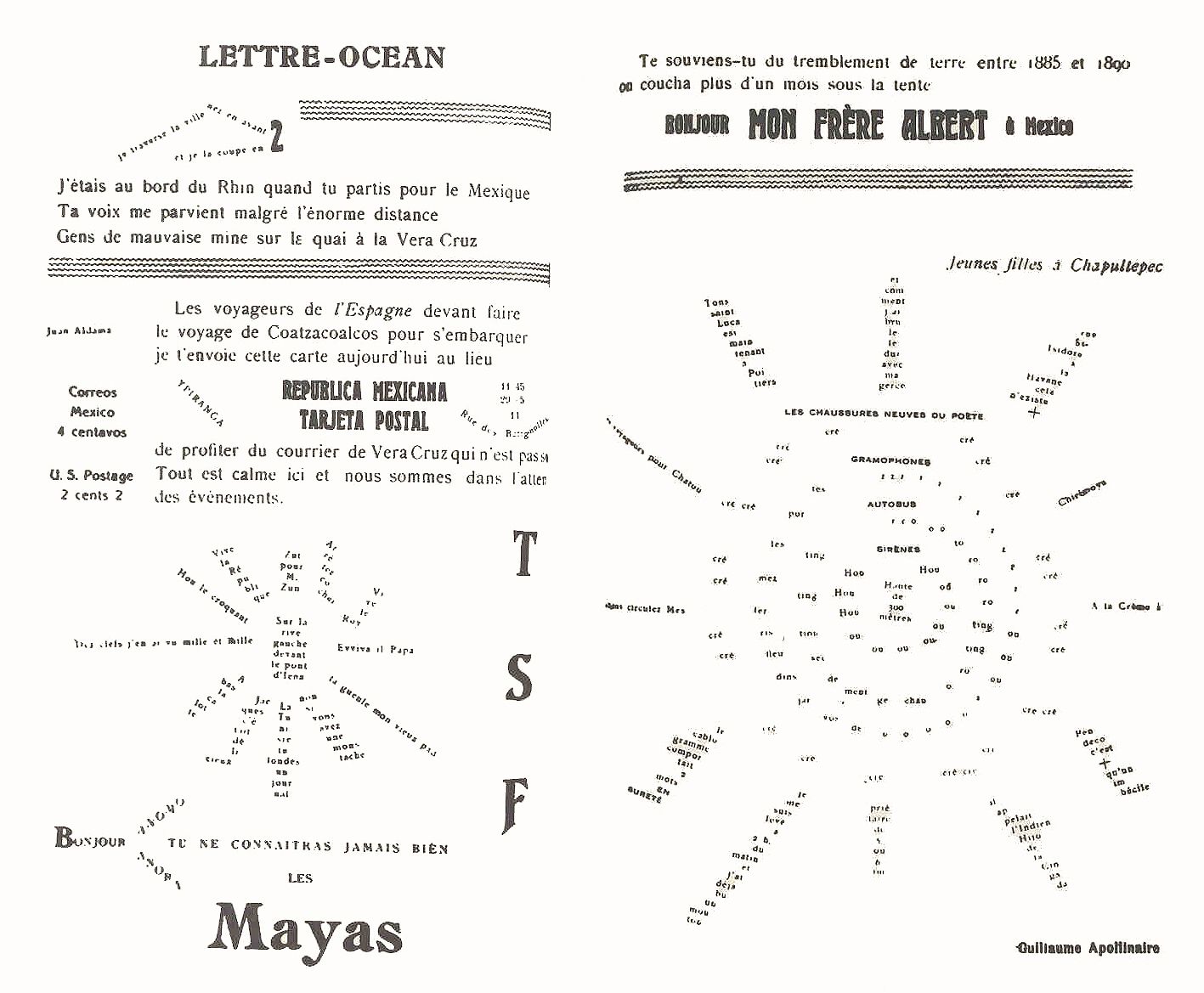 Carlo Carrà: Interventionistinen mielenosoitus (1914)
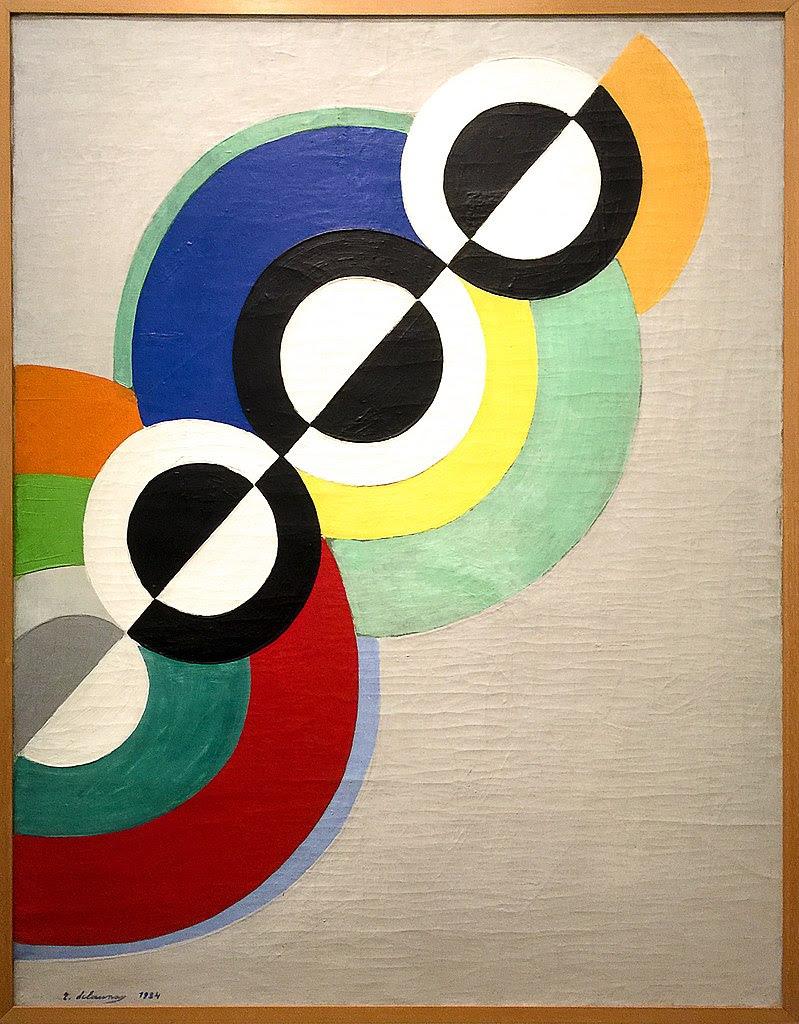 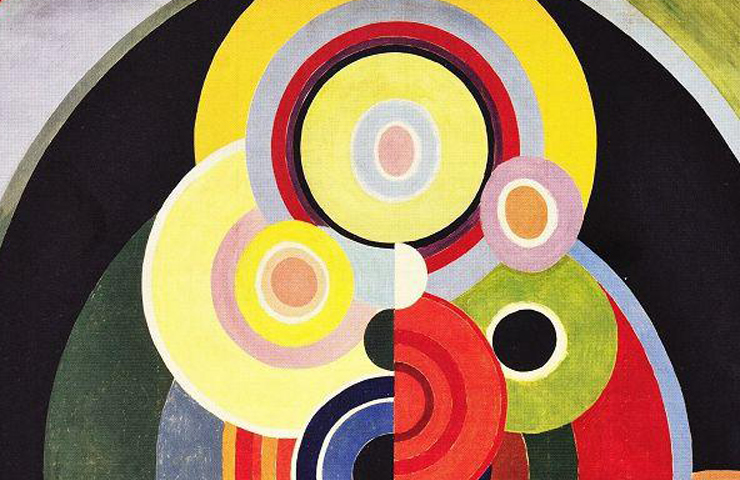 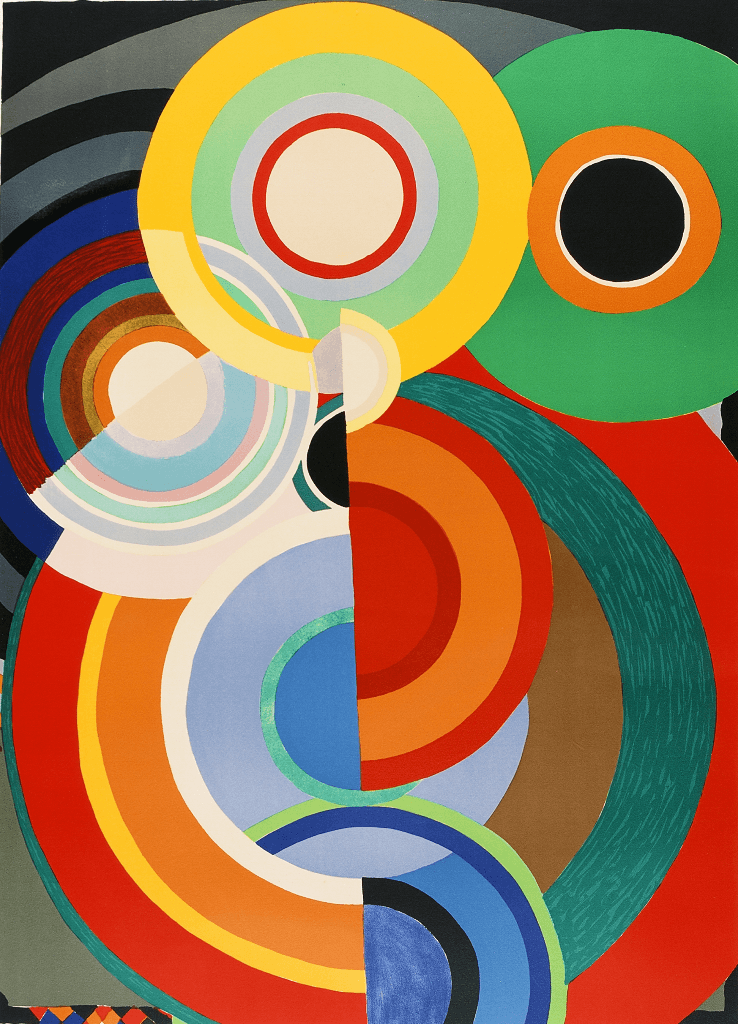 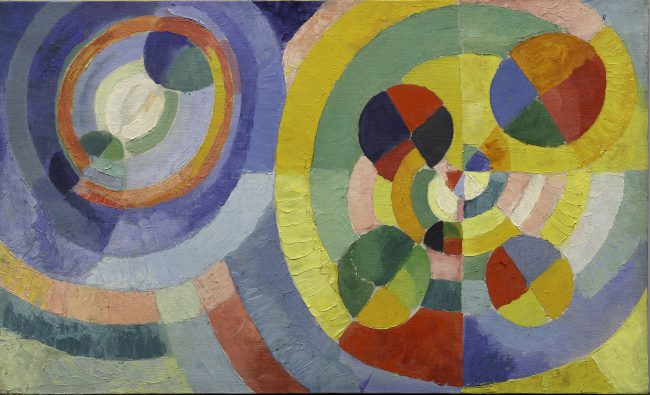 Robert Delaunay: The Cardiff team (1912–13)
Ellen Thesleff: Marionetteja (1907)
Raoul Hausmann: Mekaaninen pää (Ajan henki) (1920)
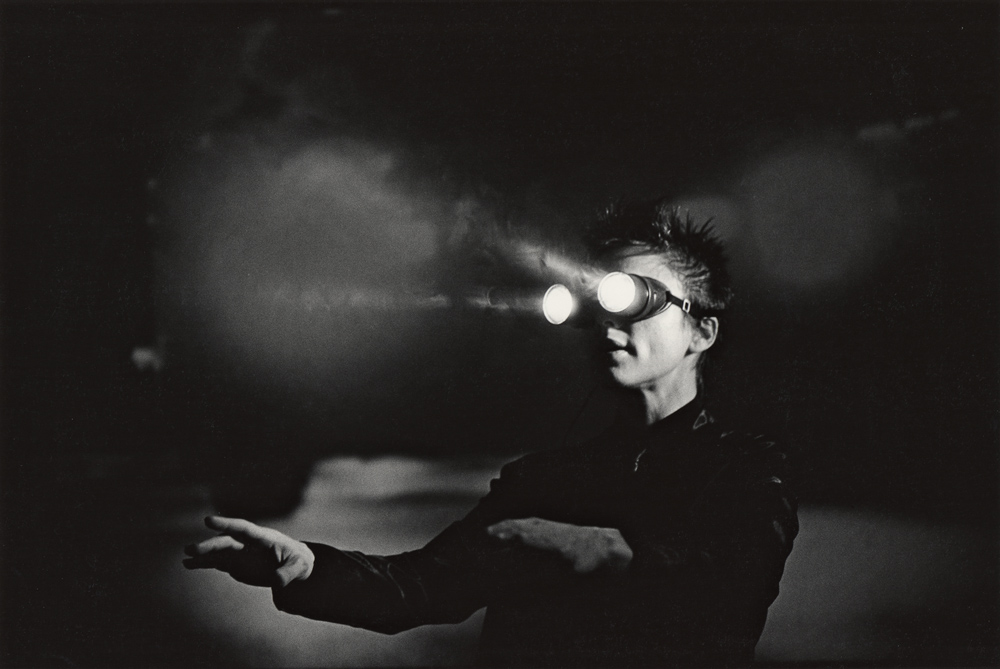 Alla: Charlotte Moorman soittaa Nam June Paikin TV-selloa (1971); 
Oikealla: Laurie Anderson: United States (1980); 
Alla oikealla: Stelarc: Ping Body (1996)
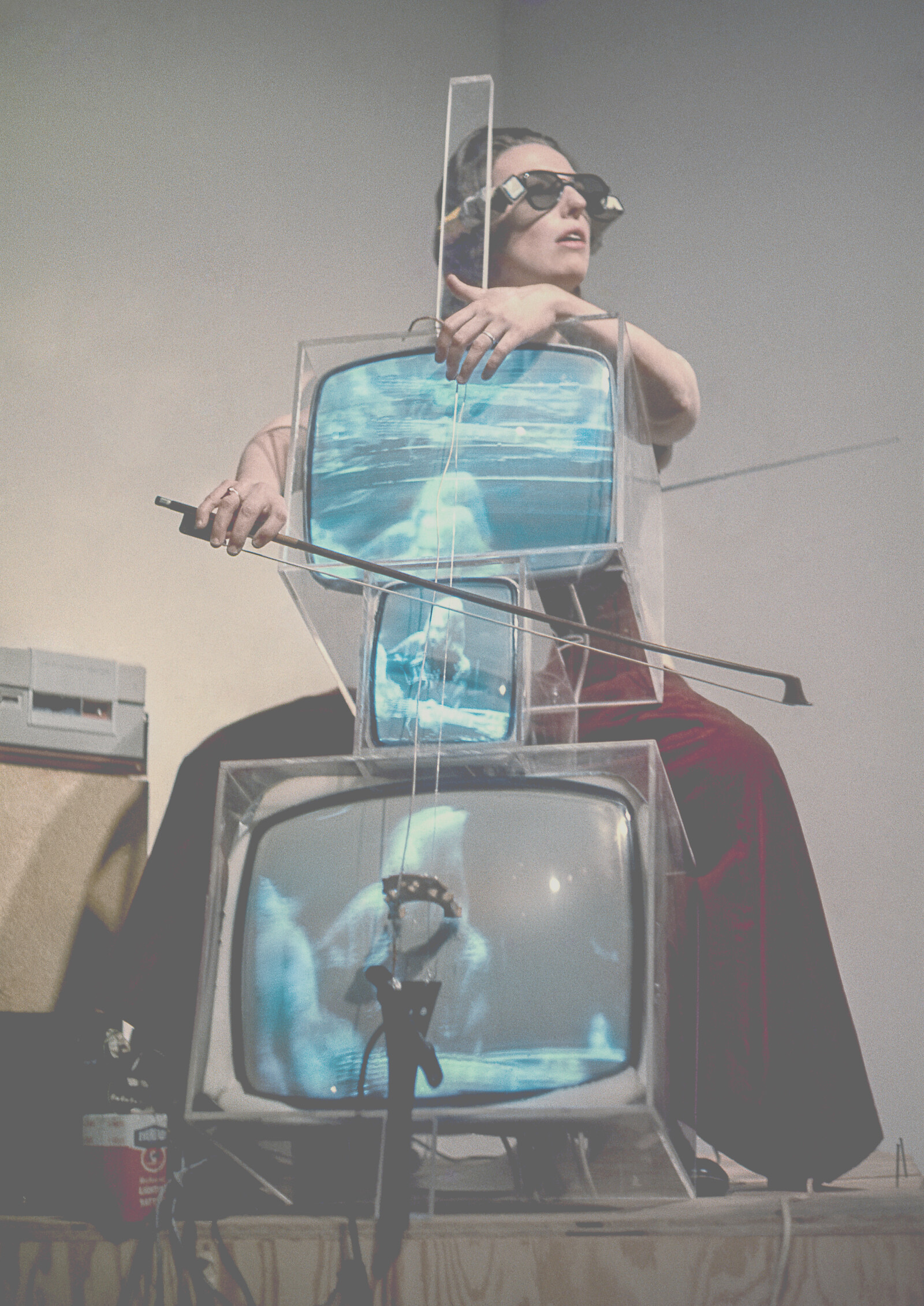 Kurt Schwitters: Merzbau Hannoverissa 1923–1943
Marcel Duchamp: Lähde (1917)
Olavi Paavolainen (1929)
”Dada näki nykyajan naurettavan taudin: taiteenharrastuksen manian. Kun kulkee esim. Pariisin vuotuisessa ”Salongissa”, jossa 6000 taulua yhdellä kertaa riippuu seinällä, tuntee totisesti tympäisyä. Dada ivasi futuristien typerää teoretisointia, ekspressionistien loveenlankeamisia neekeriplastiikan ja gotiikan edessä, ”Sturmin” absoluuttisen lyriikan mauttomuuksia ja hyvää Picassoa siksi, että siitä oli olemassa niin paljon huonoja jäljittelyjä.” … ”Milloin vain omahyväisyys, turhantärkeys, sekasortoisuus tai tyhjä ideologia ovat vallassa, silloin herää dada henkiin.”
Francis Picabia: Portrait de Cézanne...(1920)
Marcel Duchamp: Polkupyörän pyörä(1913)- toisinto vuodelta 1964
Marcel Duchamp: Pullonkuivausteline(1914)- toisinto vuodelta 1961
Adrian Piper: Catalysis III(1970)
Bruce Naumann:Taiteilijan muotokuva suihkulähteenä(1966)
Piero Manzoni:Merde d’artiste(1961)
Andy Warhol: Brillo Boxes (1964)
Max Ernst: Ystävien tapaaminen (1922)
SURREALISMI. Puhdas psyykkinen automatismi, jonka avulla koetetaan 
ilmaista suullisesti tai kirjoittamalla tai millä muulla tavalla tahansa ajatuksen 
todellinen toiminta. Ajatuksen sanelua vailla mitään järjen valvontaa, vailla
esteettistä tai moraalista kannanottoa.

TIETOSANAKIRJA. Filosofia. Surrealismin perustana on usko tiettyjen,
tähän saakka laiminlyötyjen assosiaatiomuotojen ylempään todellisuuteen,
unen kaikkivaltiuteen, ajatuksen pyyteettömään leikkiin. Se pyrkii romuttamaan
täydellisesti muut psyykkiset mekanismit ja asettumaan niiden sijalle ratkaistaessa
elämän keskeisiä ongelmia.

ABSOLUUTTISEN SURREALISMIN kannalla ovat Aragon, Baron, Boiffard,
Bréton, Carrive, Crevel, Delteil, Desnos, Èluard, Gérard, Limbour, Malkine,
Morise, Naville, Noll, Péret, Picon, Soupault, Vitrac.




			– Andre Bréton: Surrealismin manifesti (1924),
			suom. Väinö Kirstinä (Kustannus Oy Taide 1996)
Giorgio de Chirico: Lapsen aivot (1914)
Max Ernst: The Habit of Leaves(1925)
Max Ernst: Joukko (1927)
Lee Miller: Alaston (Kumartunut) (1934)
André Masson: Figuuri (1926–27)
Yves Tanguy: Tarpeettomien valojen sammuttaminen(1927)
Salvador Dali: Himojen asuinsijat (1929)
Alberto Giacometti: Epämiellyttävä esine (1932)
Meret Oppenheim: Karvalla päällystetty lautanen, teekuppi ja lusikka (1936)